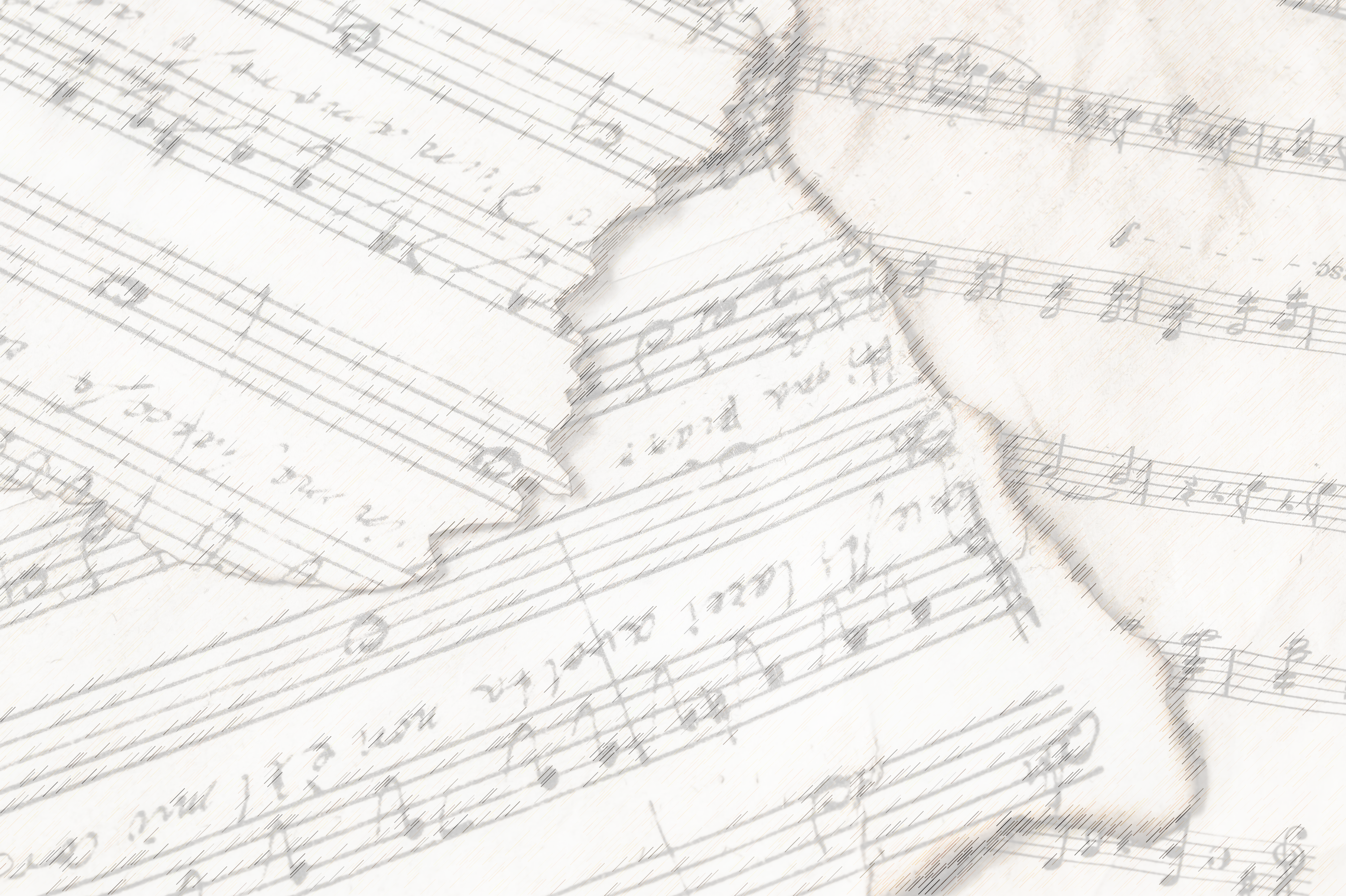 Welcome!
We Are Glad You Are Here
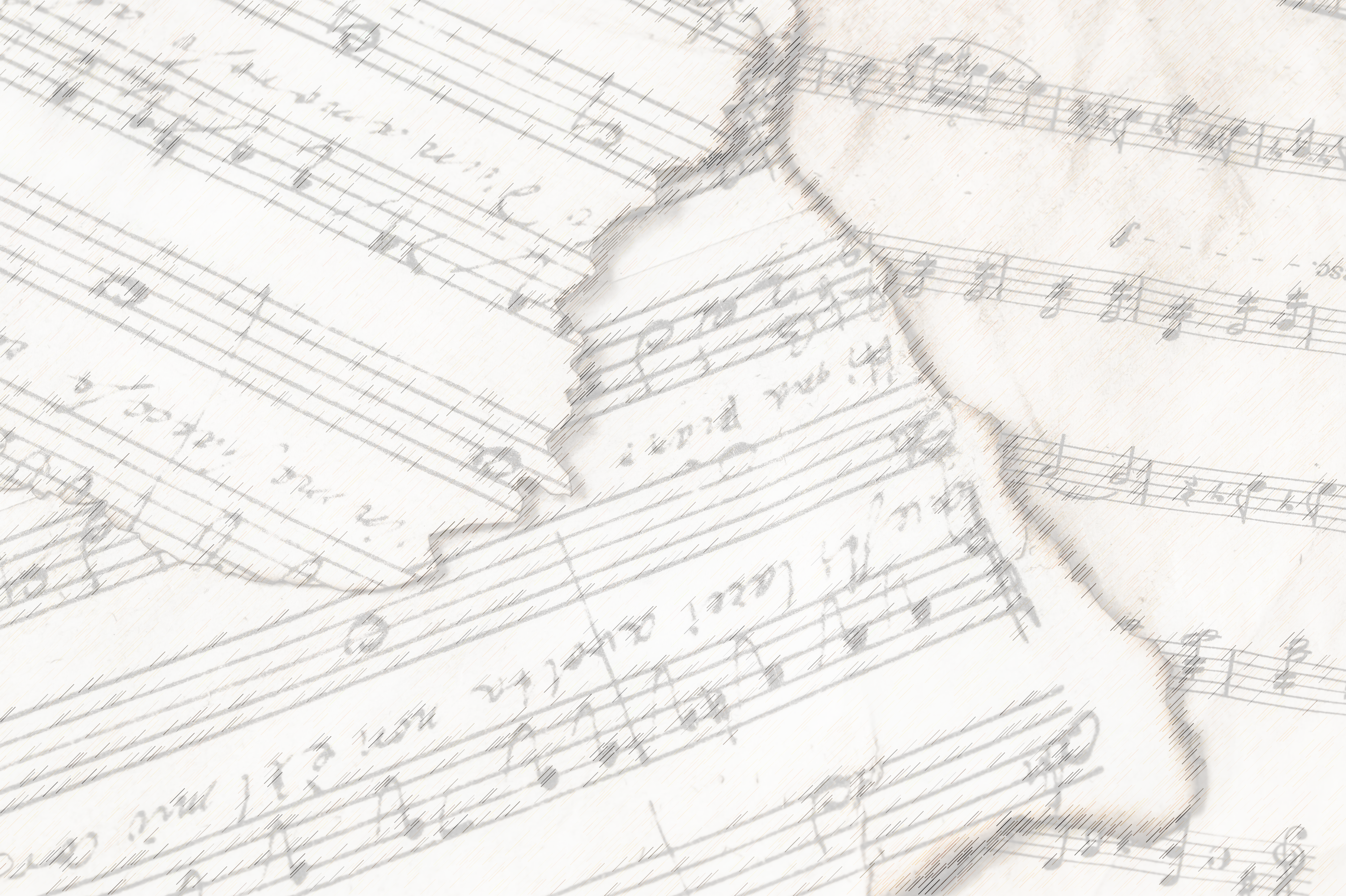 Songs of Praise
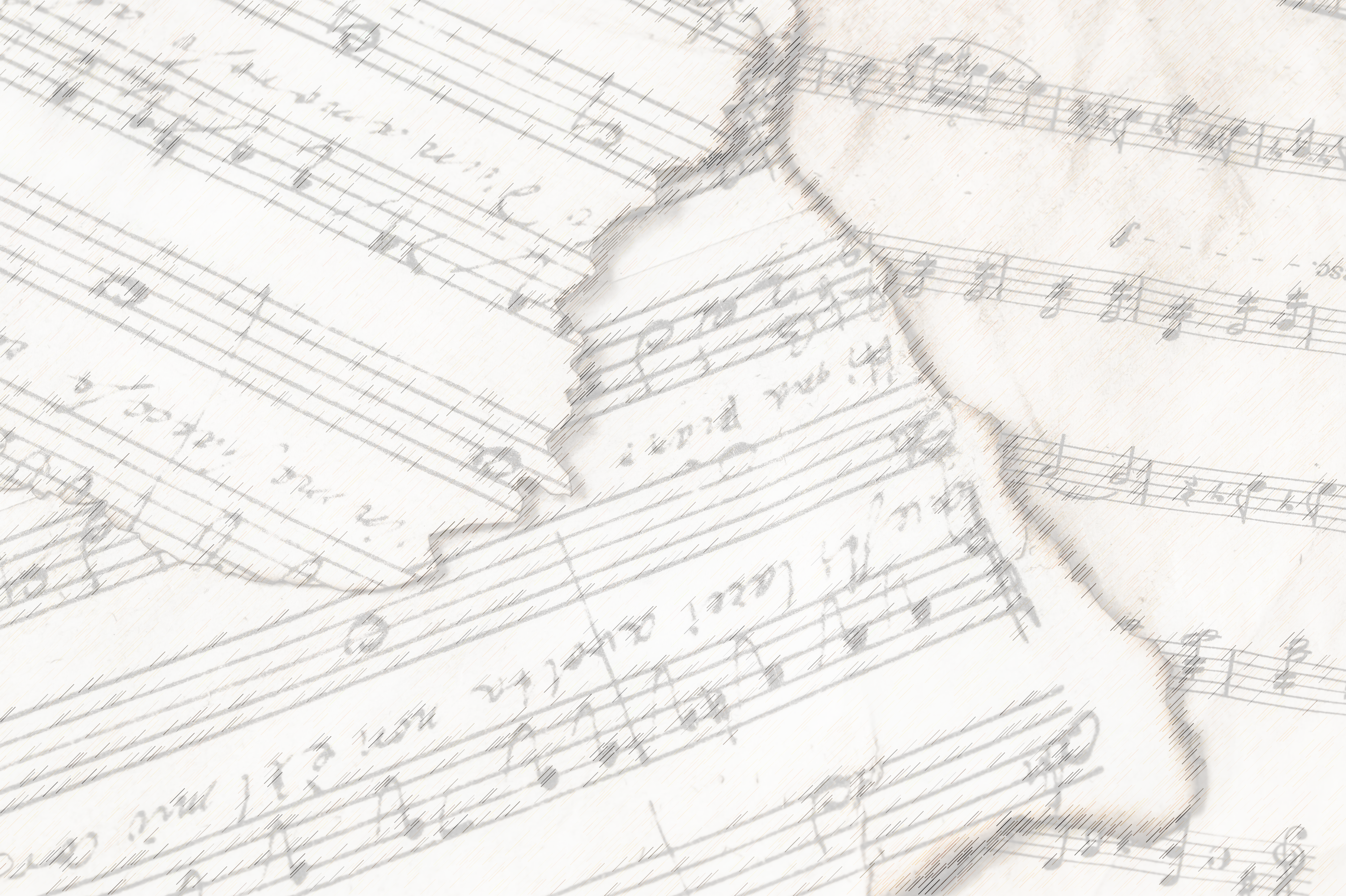 Opening Prayer
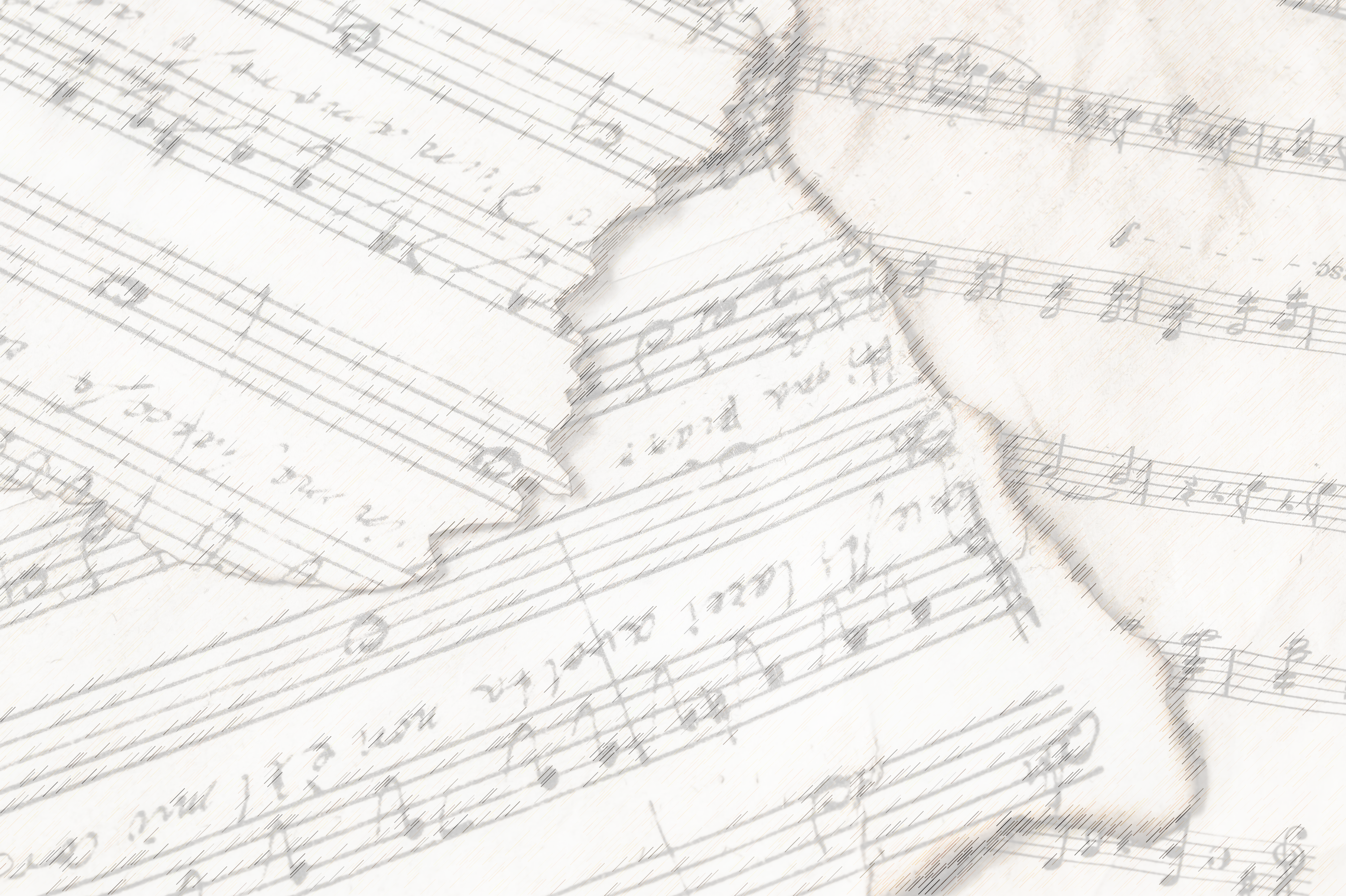 Songs of Praise
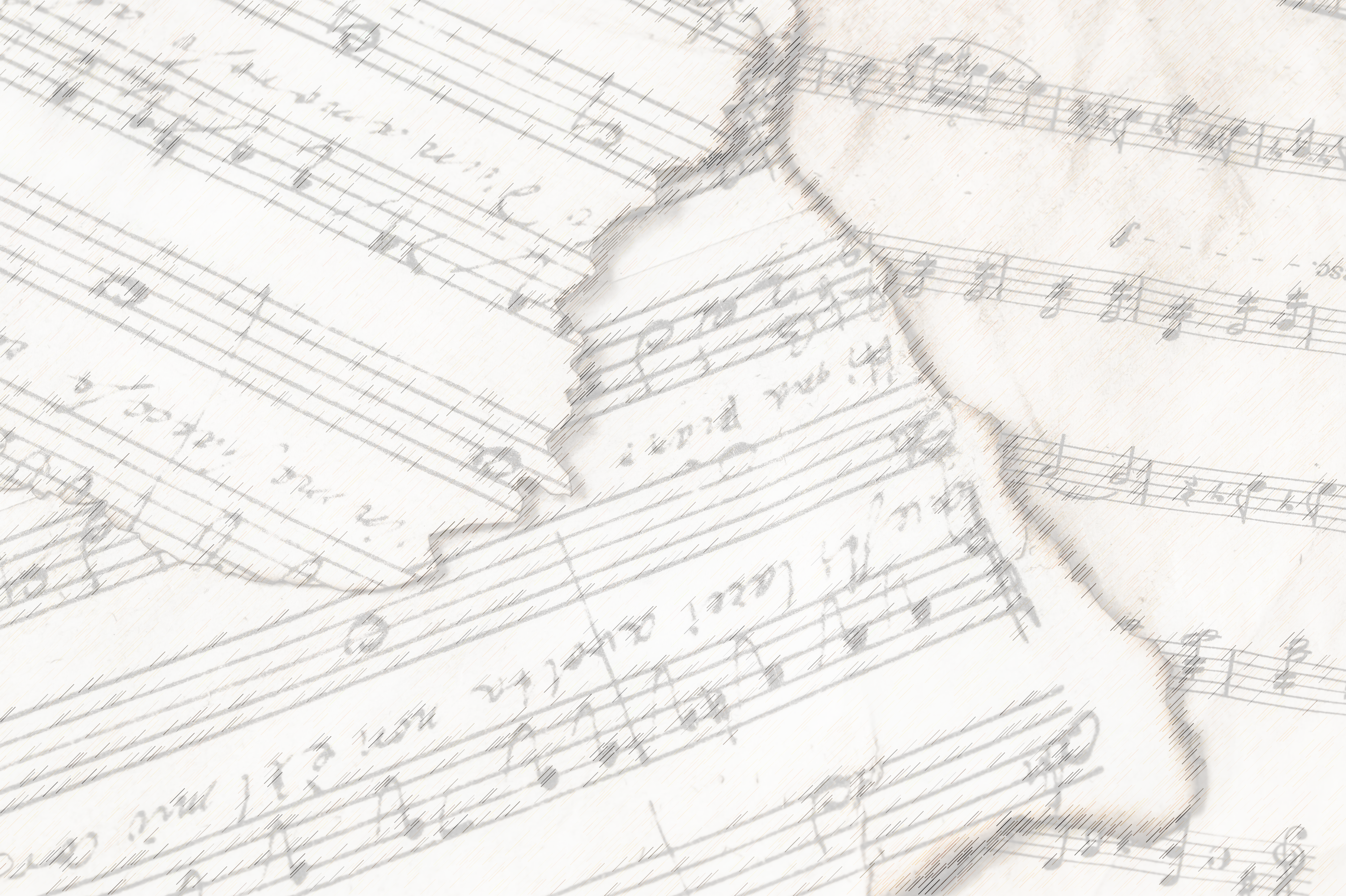 Songs About
Standing Firm
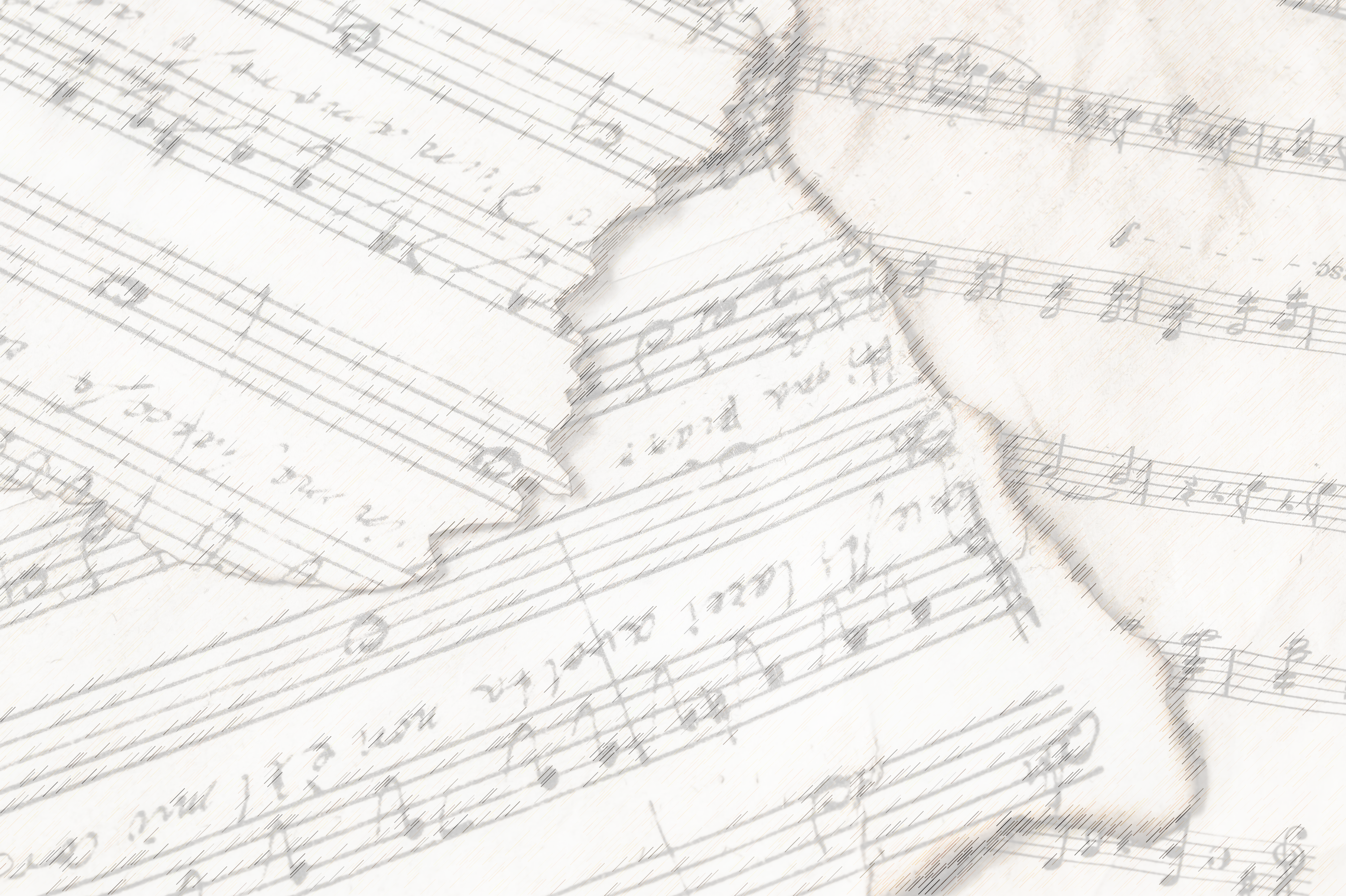 Holy Ground
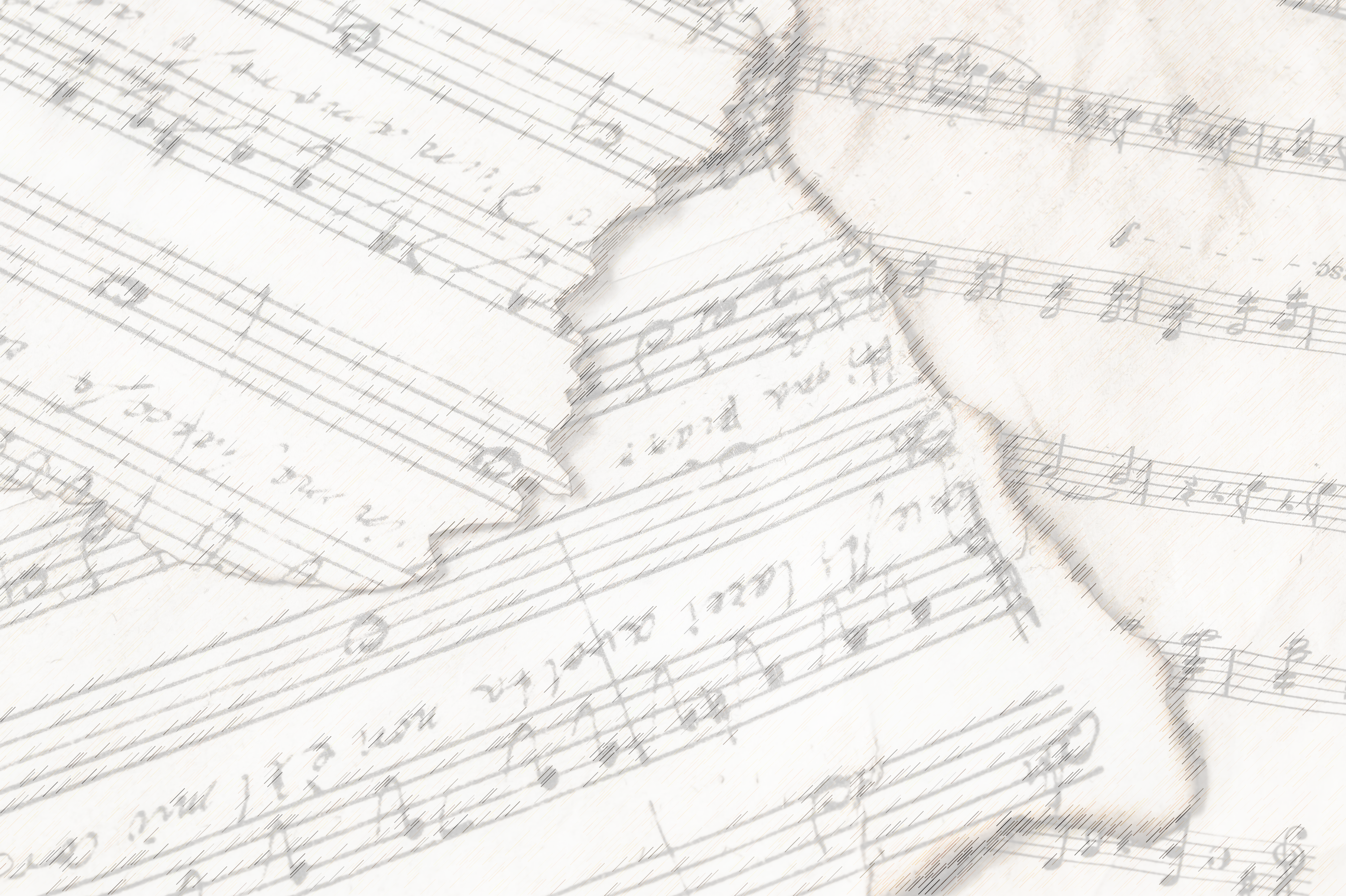 Higher Ground
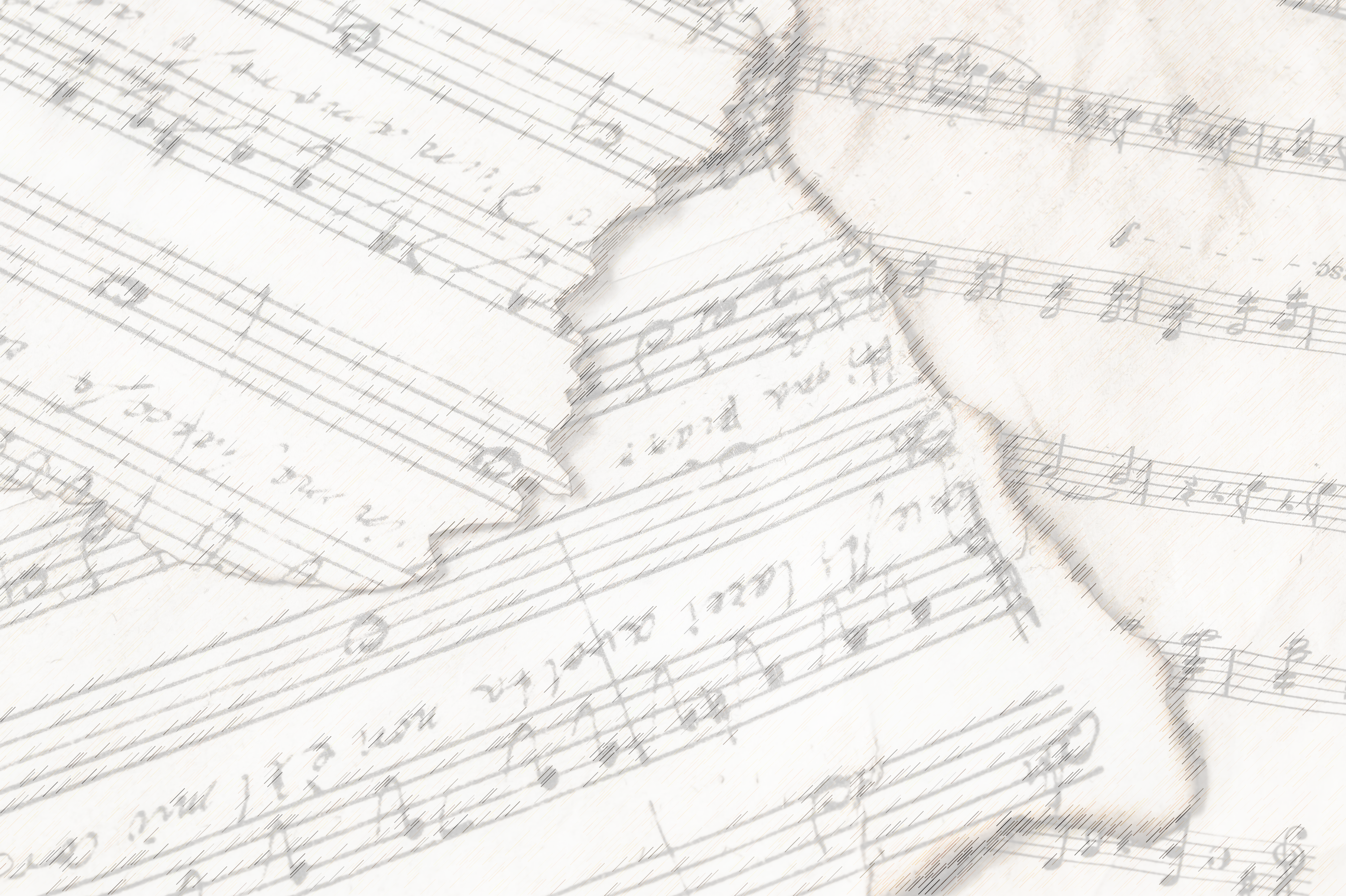 Verse 1:
“I’m pressing on the upward way,
New heights I’m gaining ev'ry day;
Still praying as I’m onward bound,
‘Lord, plant my feet on higher ground.’”
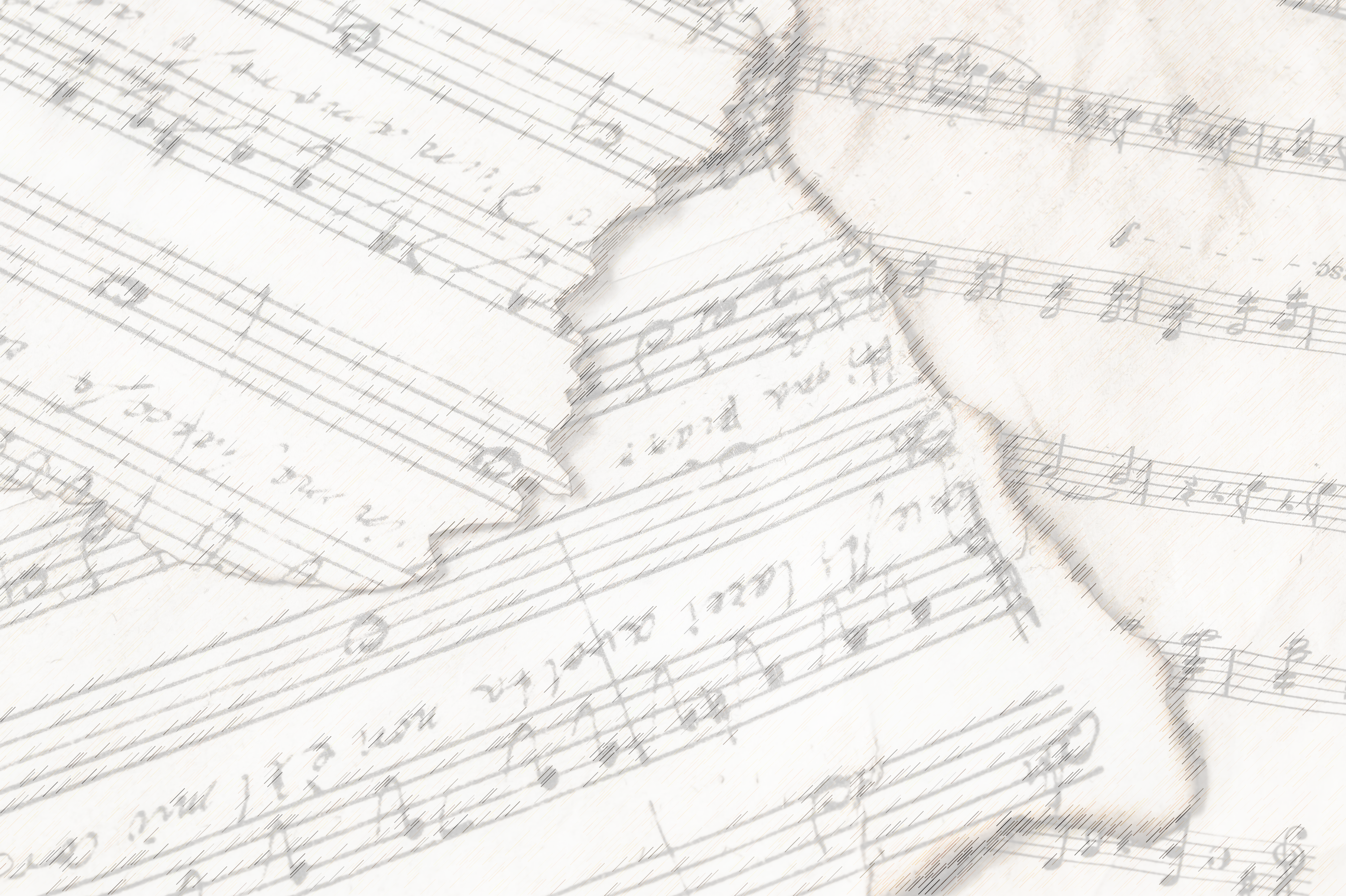 The Upward Way
Matt. 7:13-14
5:20, 48
Phili. 3:14
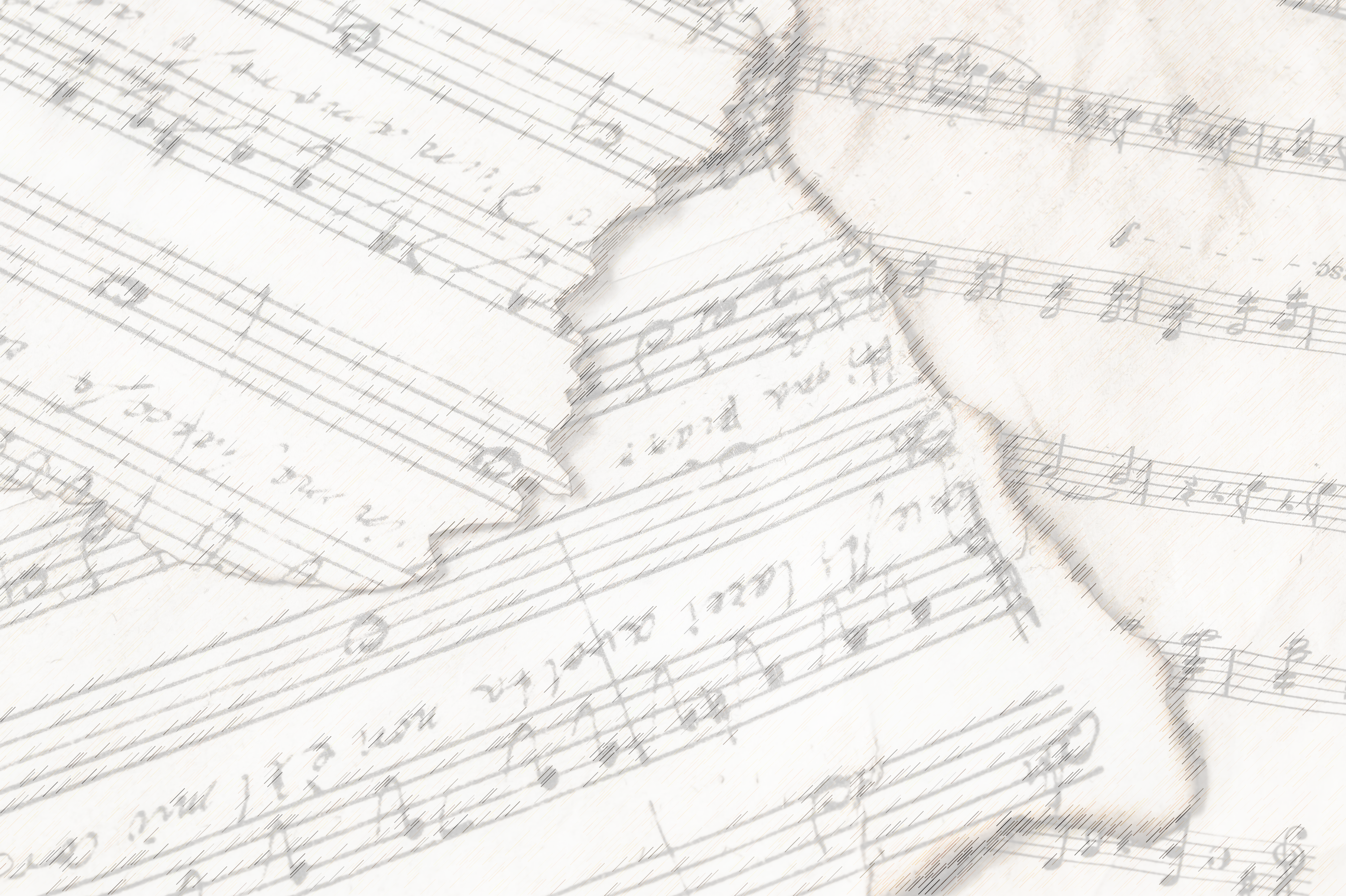 New Heights
2 Cor. 4:16
1 Cor. 15:31
Phili. 4:6-7
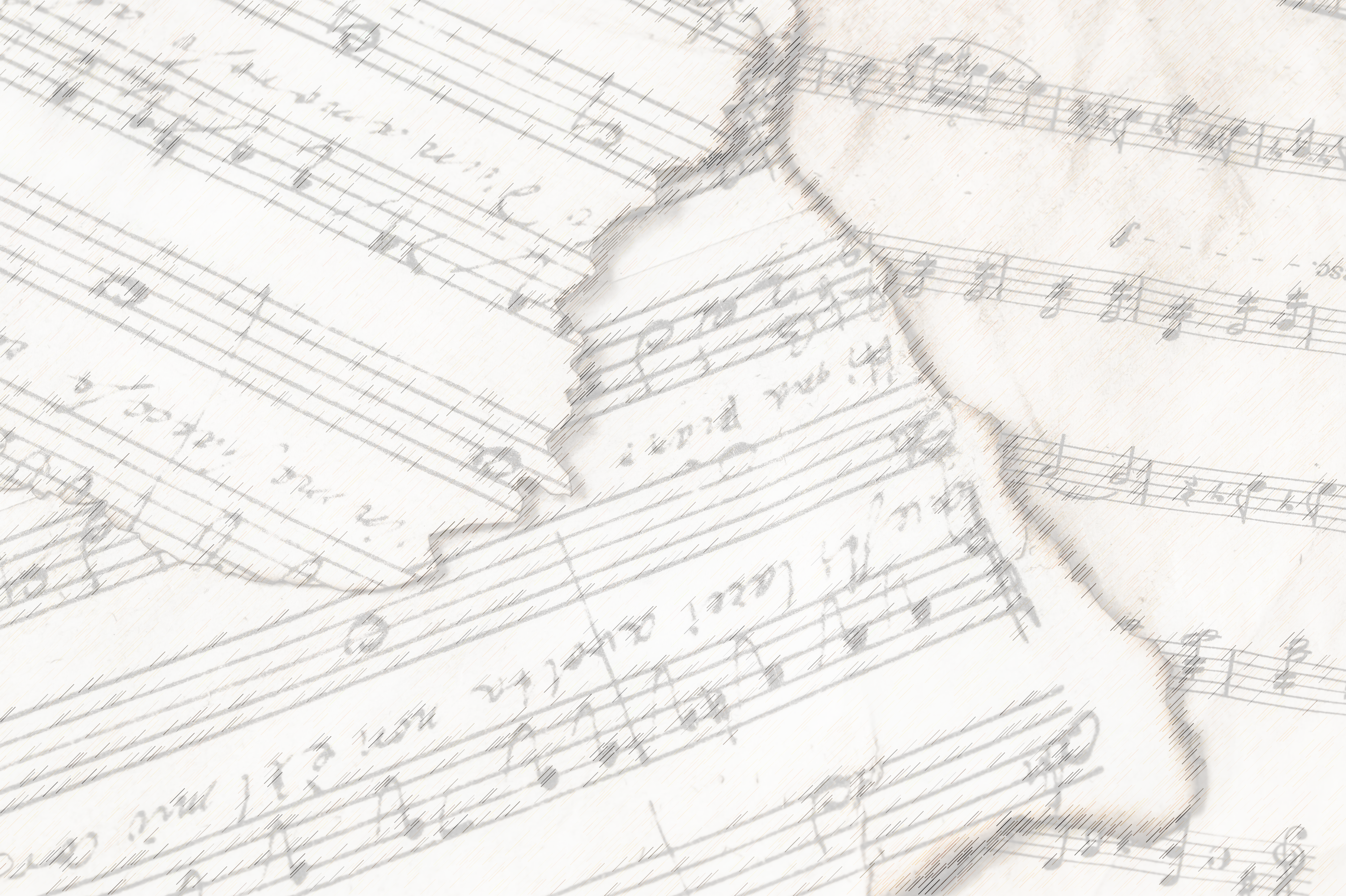 Verse 2:
“My heart has no desire to stay
Where doubts arise and fears dismay;
Though some may dwell where these abound,
My prayer, my aim, is higher ground.”
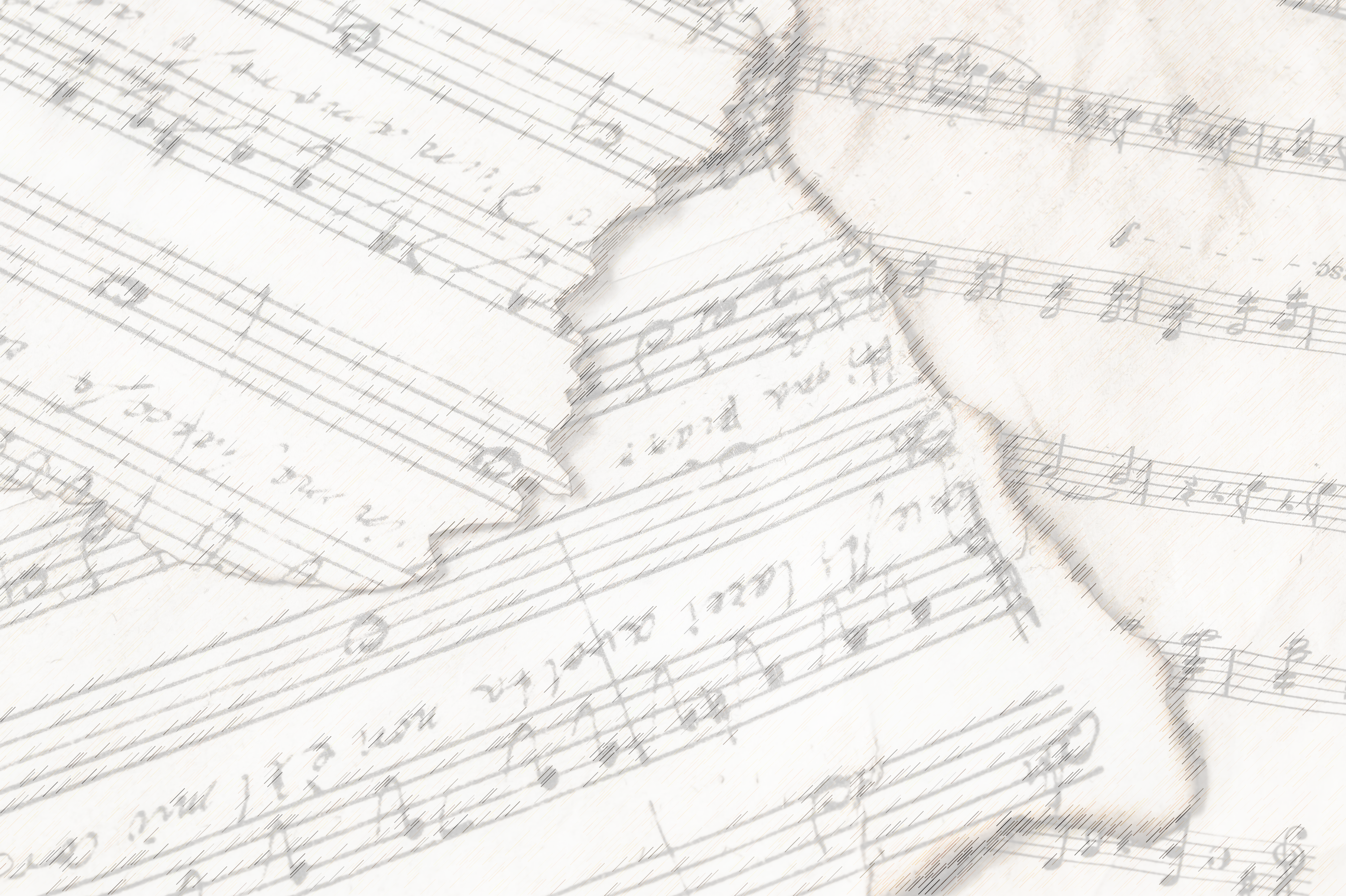 No Desire To Stay
Phili. 3:14
2 Cor. 5:2
Heb. 11:16, 4:11
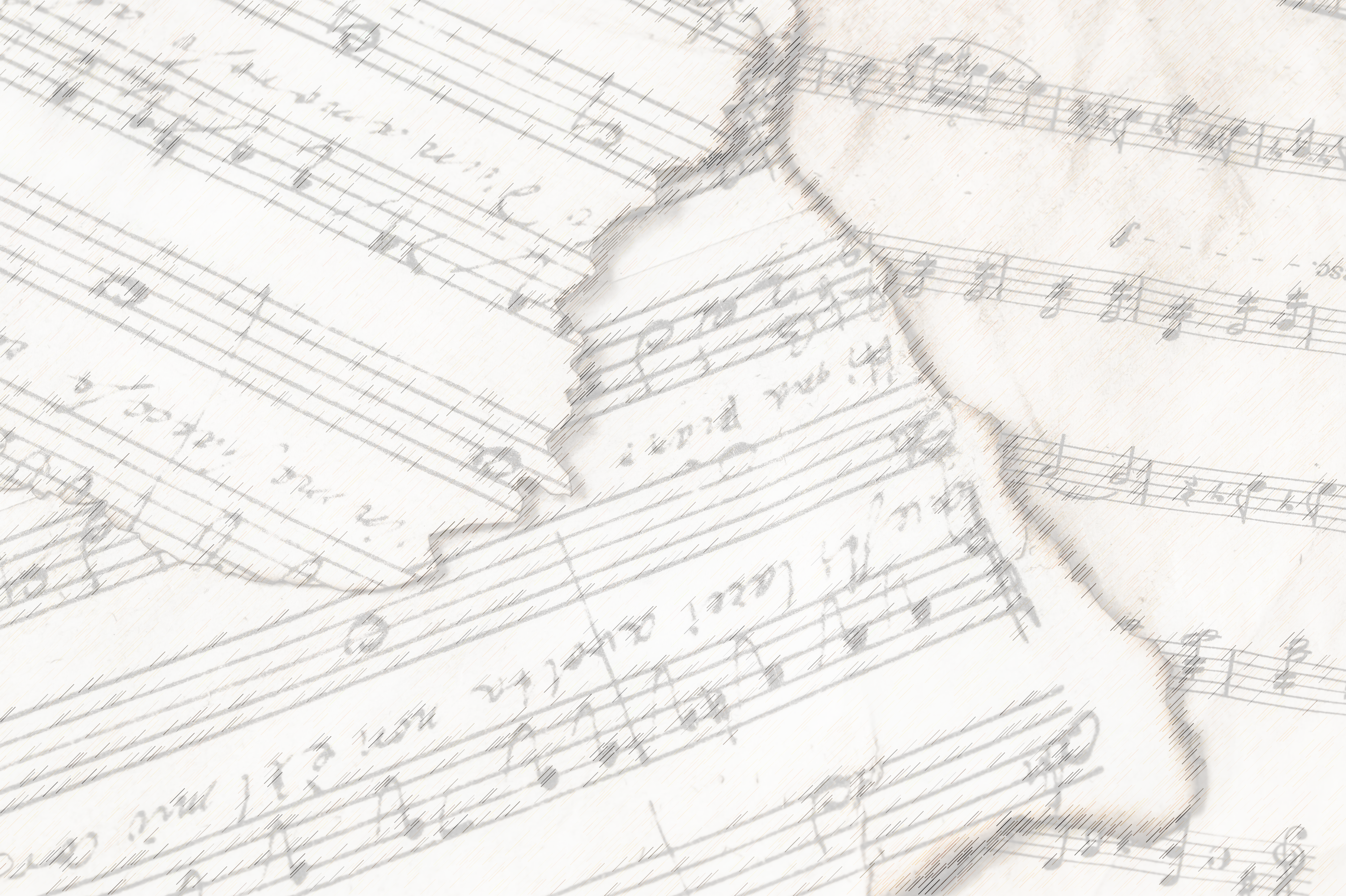 New Aim
Ezek. 2:6
Jer. 23:4
1 Jn. 2:15-17
2 Pet. 1:5-8
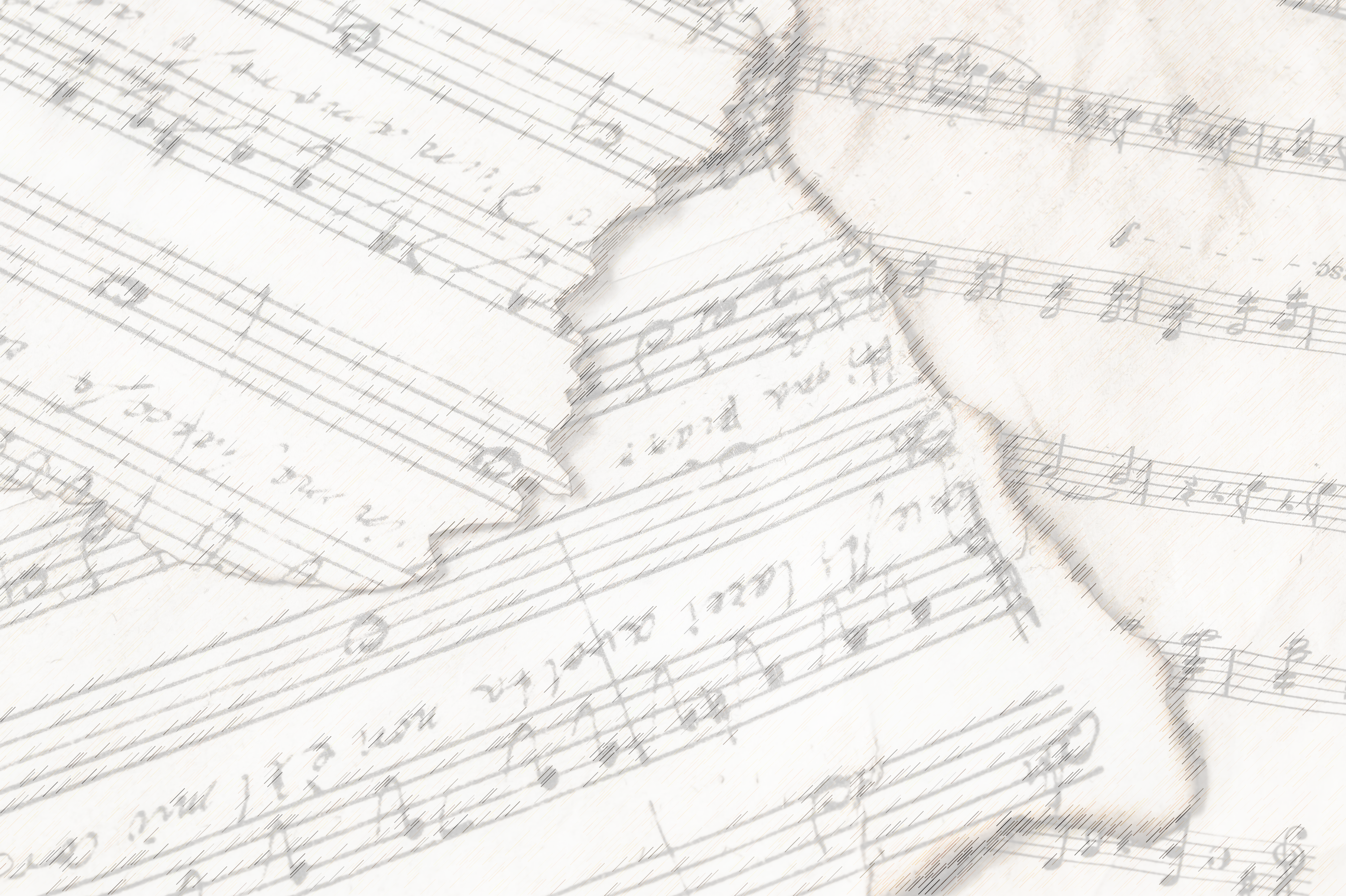 Verse 3:
“I want to live above the world,
Though Satan’s darts at me are hurled;
For faith has caught a joyful sound,
The song of saints on higher ground.”
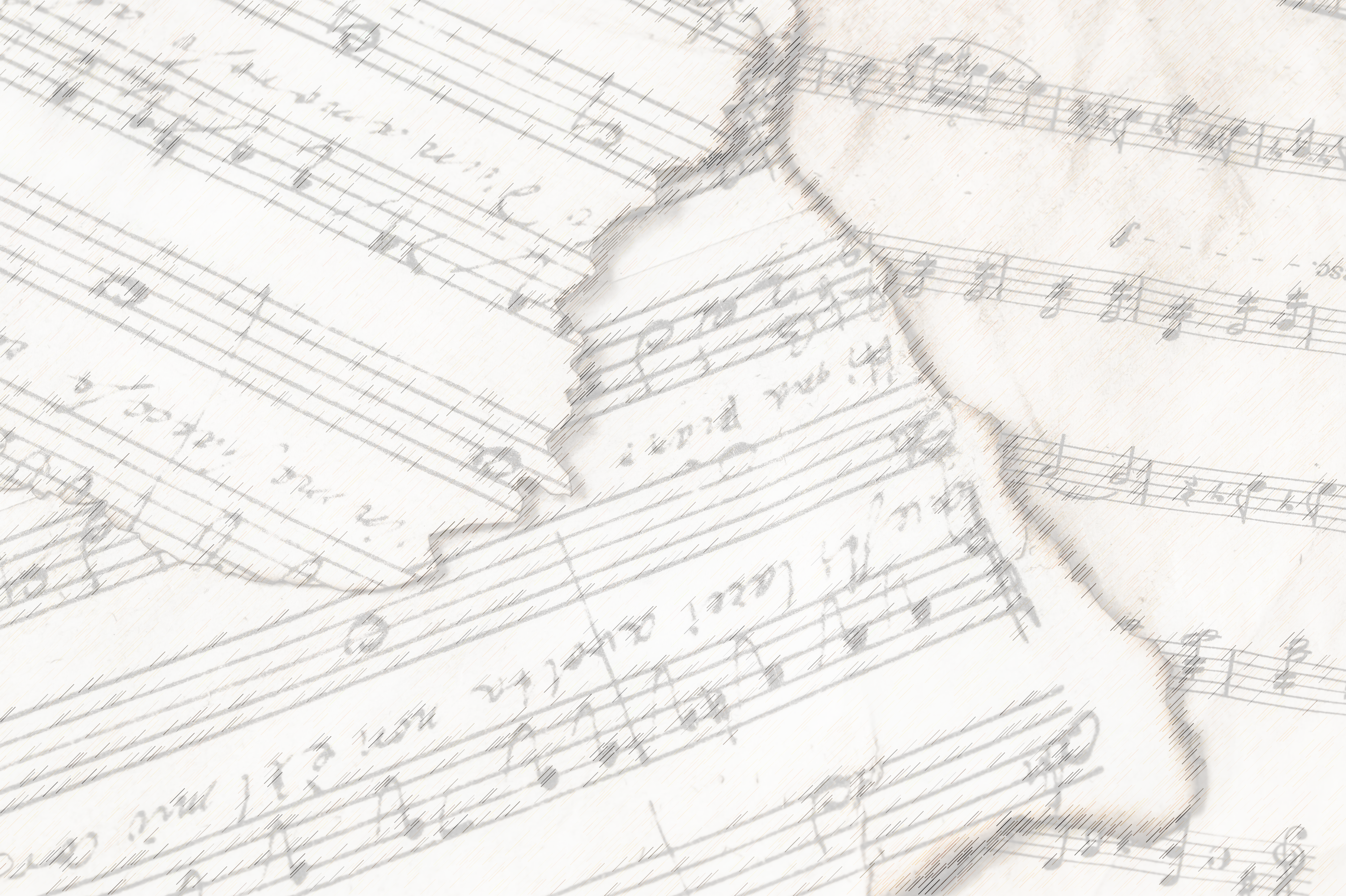 The World, Satan’s Domain
Eph. 2:1-3, 6:16
Jn. 12:31
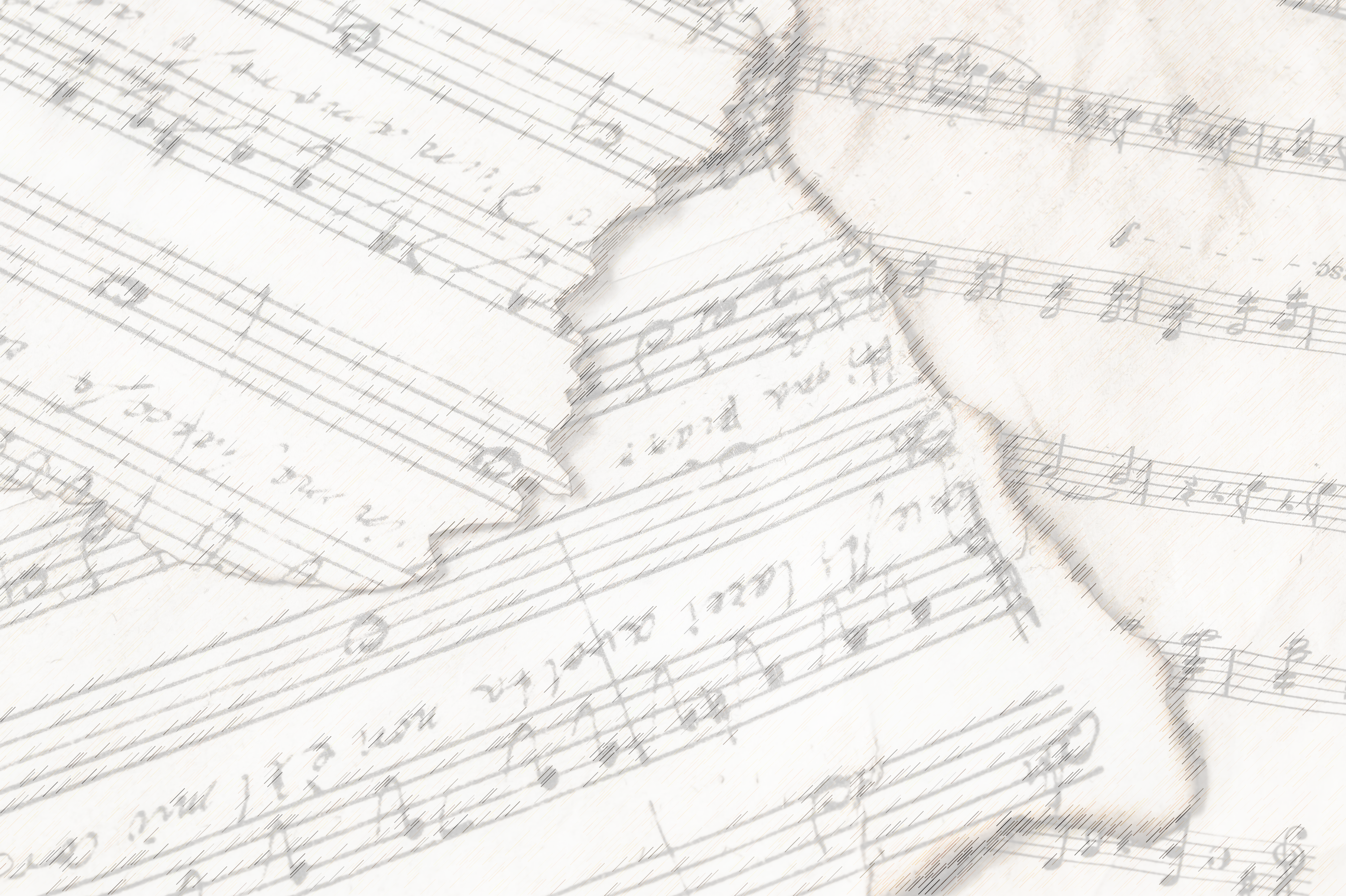 The Song of Saints
Rev. 5: 8-10
14: 1-5
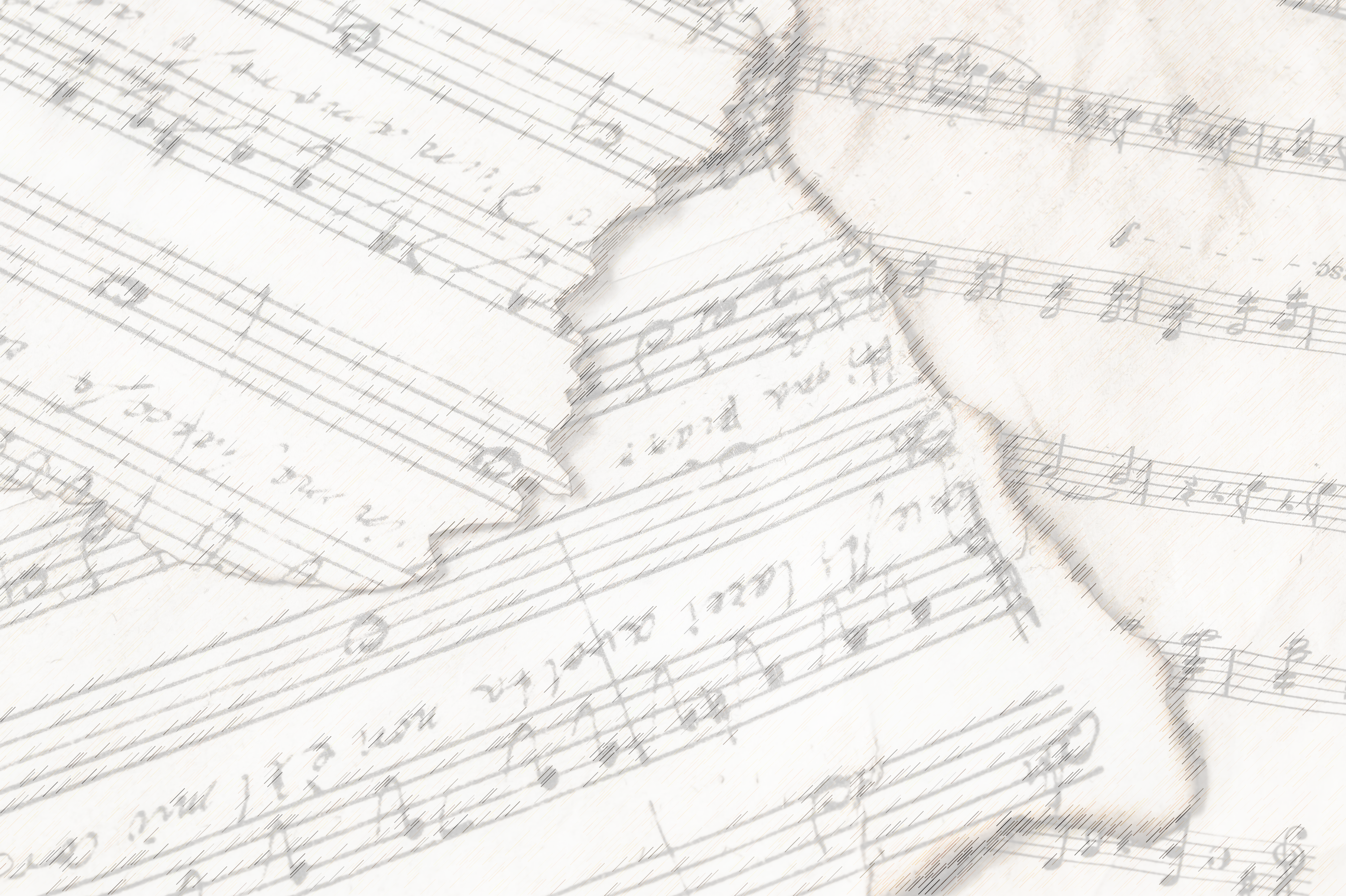 Verse 4:
“I want to scale the utmost height,
And catch a gleam of glory bright;
But still I’ll pray till heav’n I’ve found,
‘Lord, lead me on to higher ground.’”
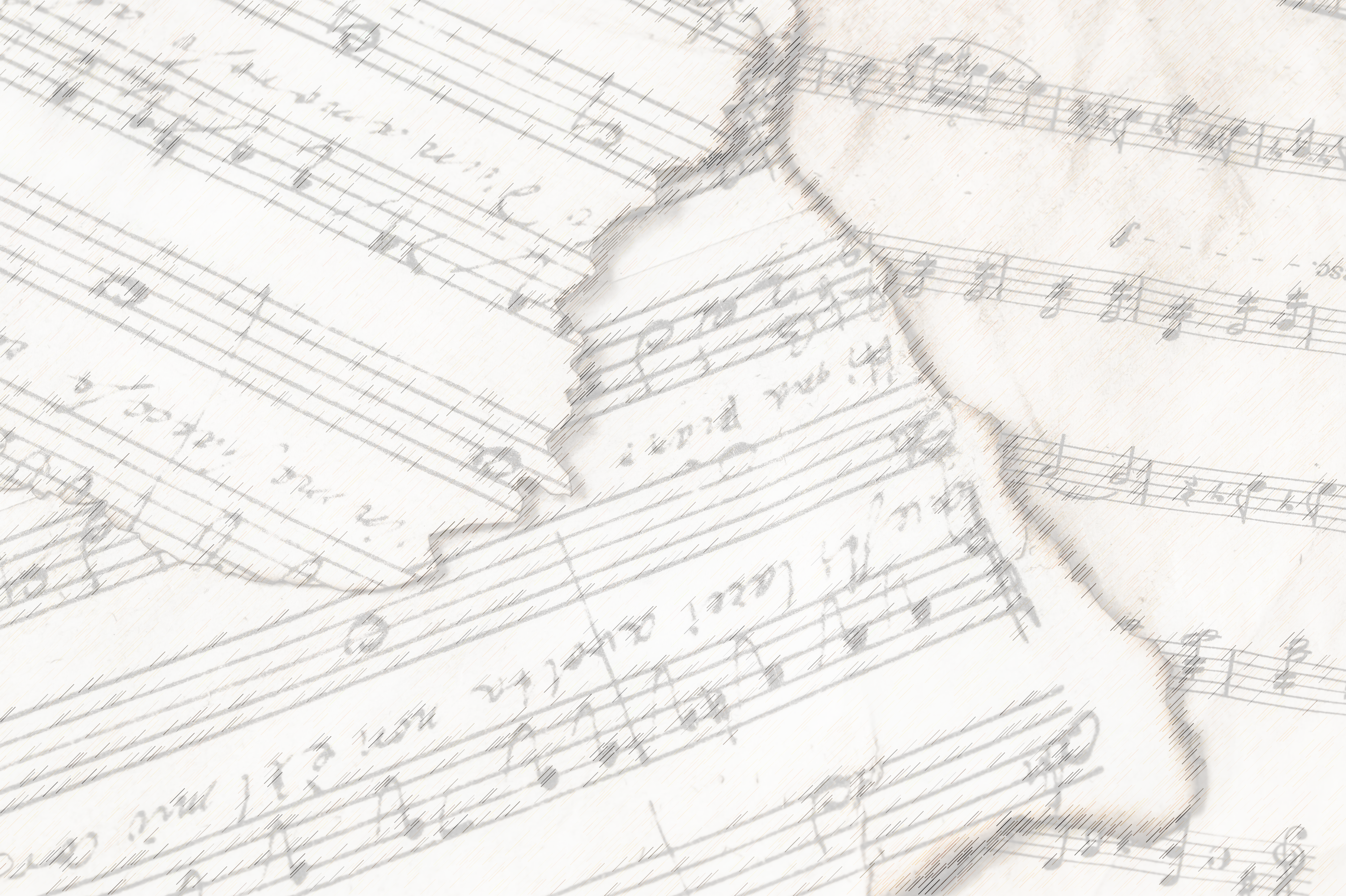 A Glimpse of Glory
2 Cor. 4: 16-18, 5: 1-7, 12: 1-6
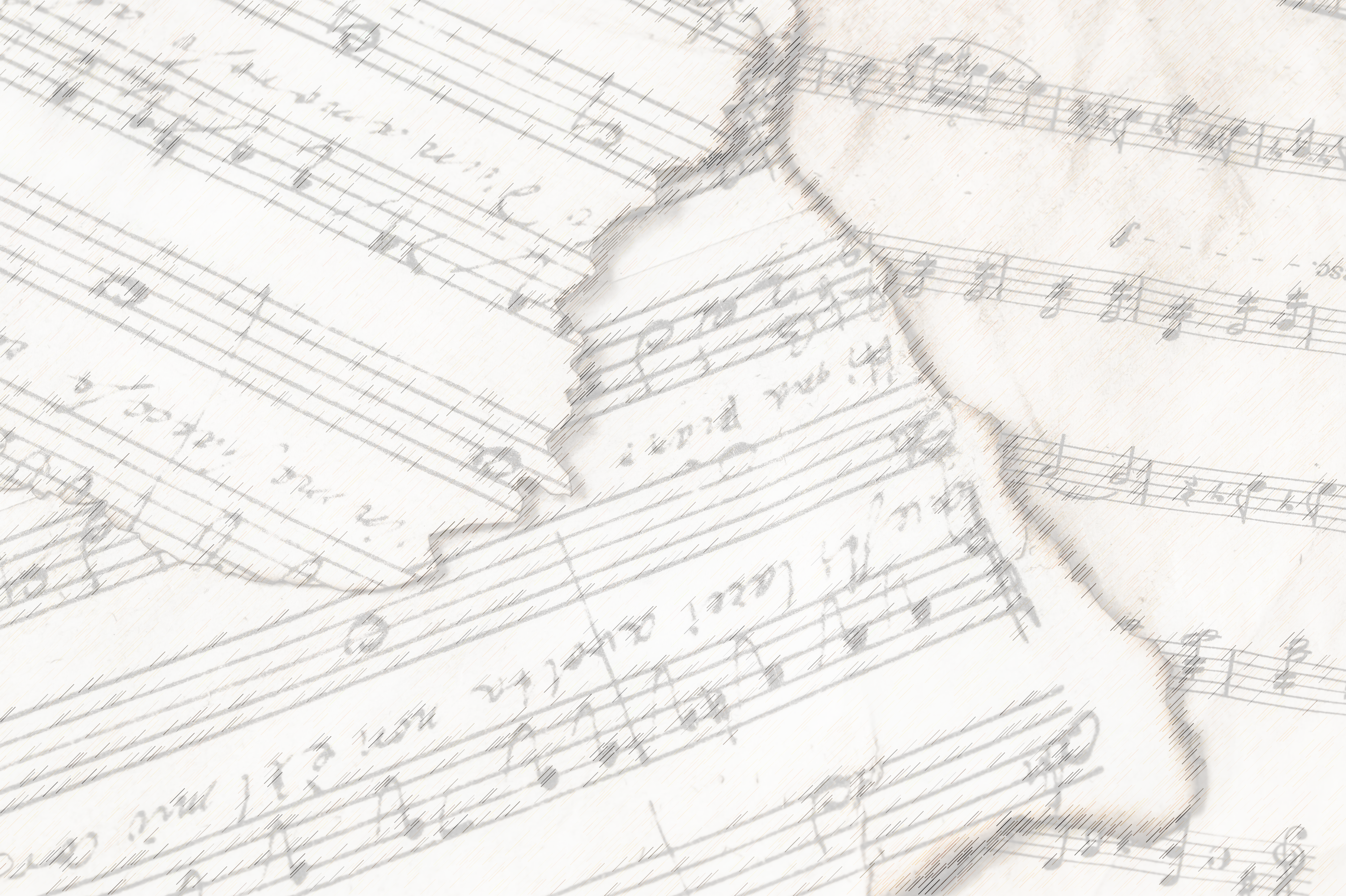 A Prayer for Glory
Matt. 6:13
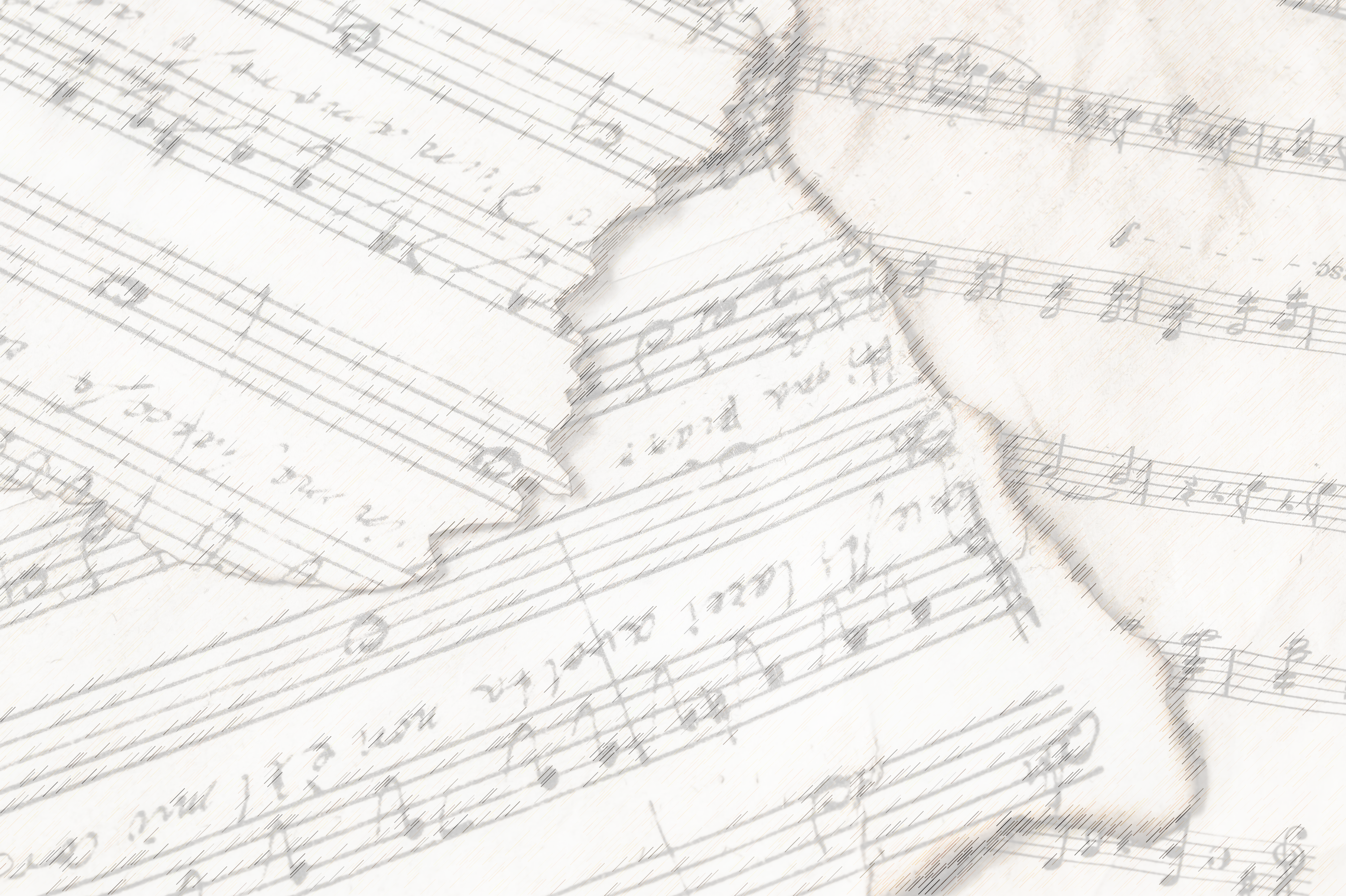 Chorus:
“Lord, lift me up, and let me stand
By faith, on heaven’s tableland;
A higher plane than I have found,
Lord, plant my feet on higher ground.”
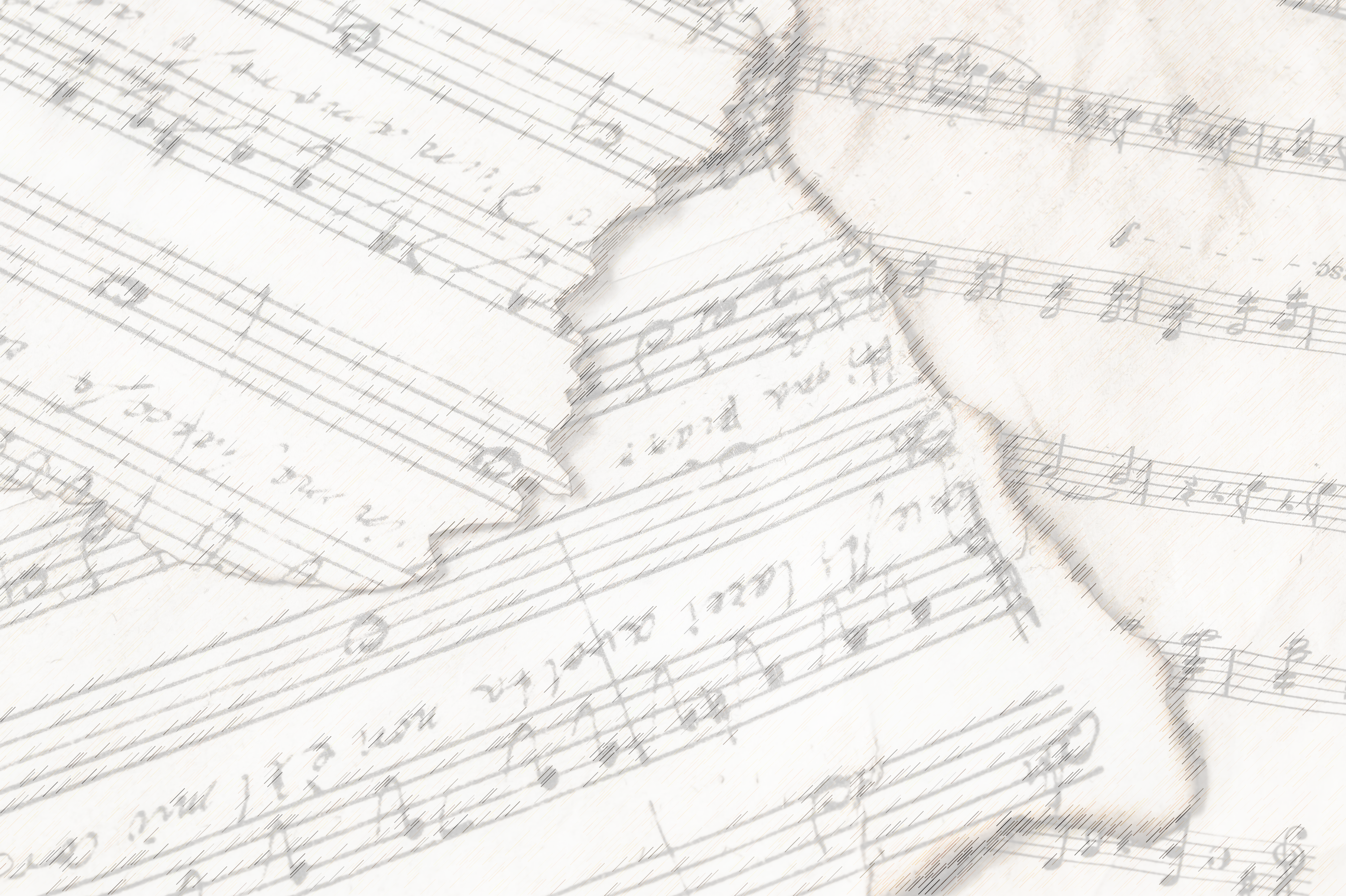 Standing By Faith
Rom. 3:28, 5:1-2, 11:20
Jms. 2:24
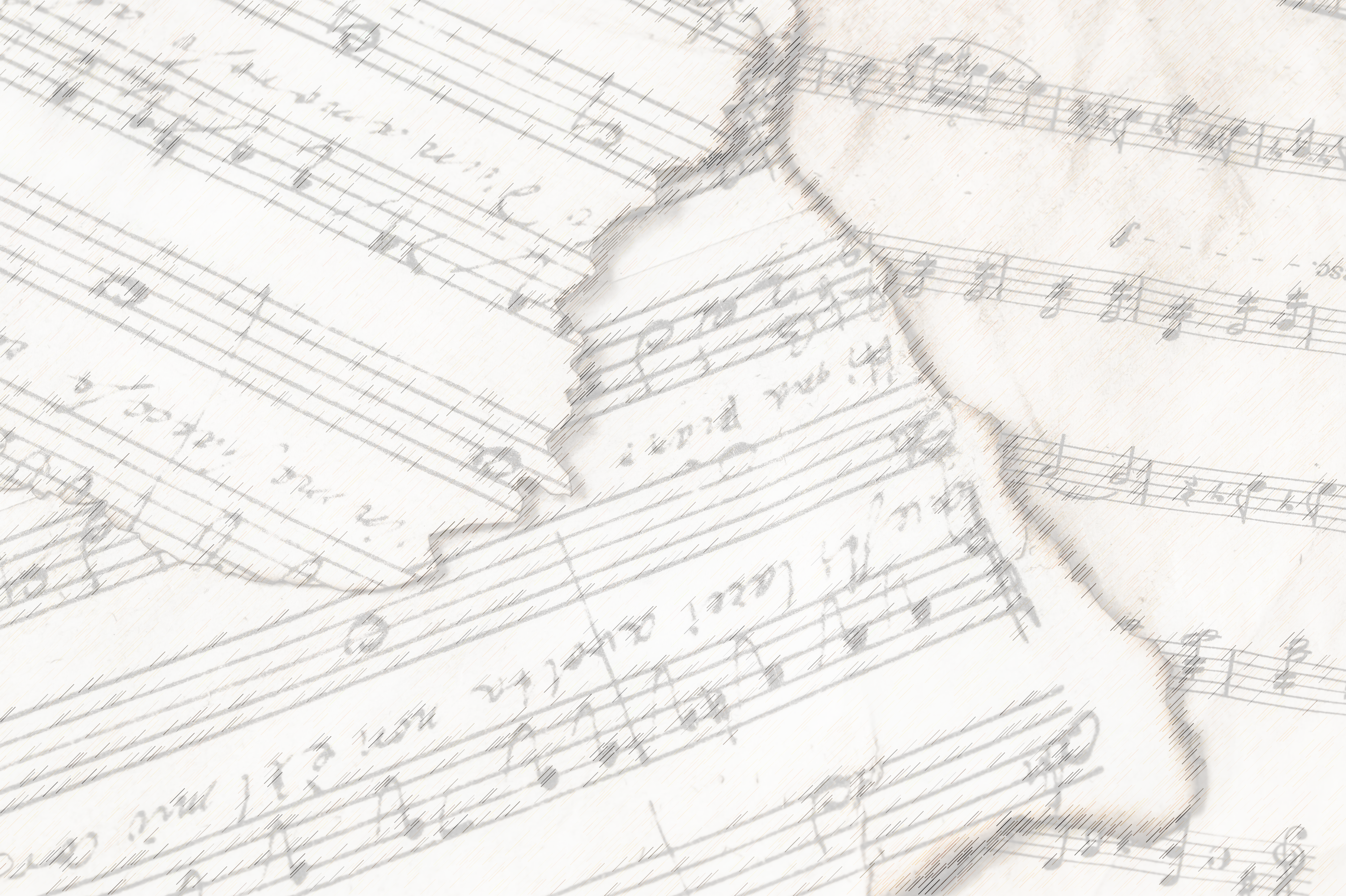 Standing By Faith
Eph. 2: 5, 8
1 Jn. 4:9-10
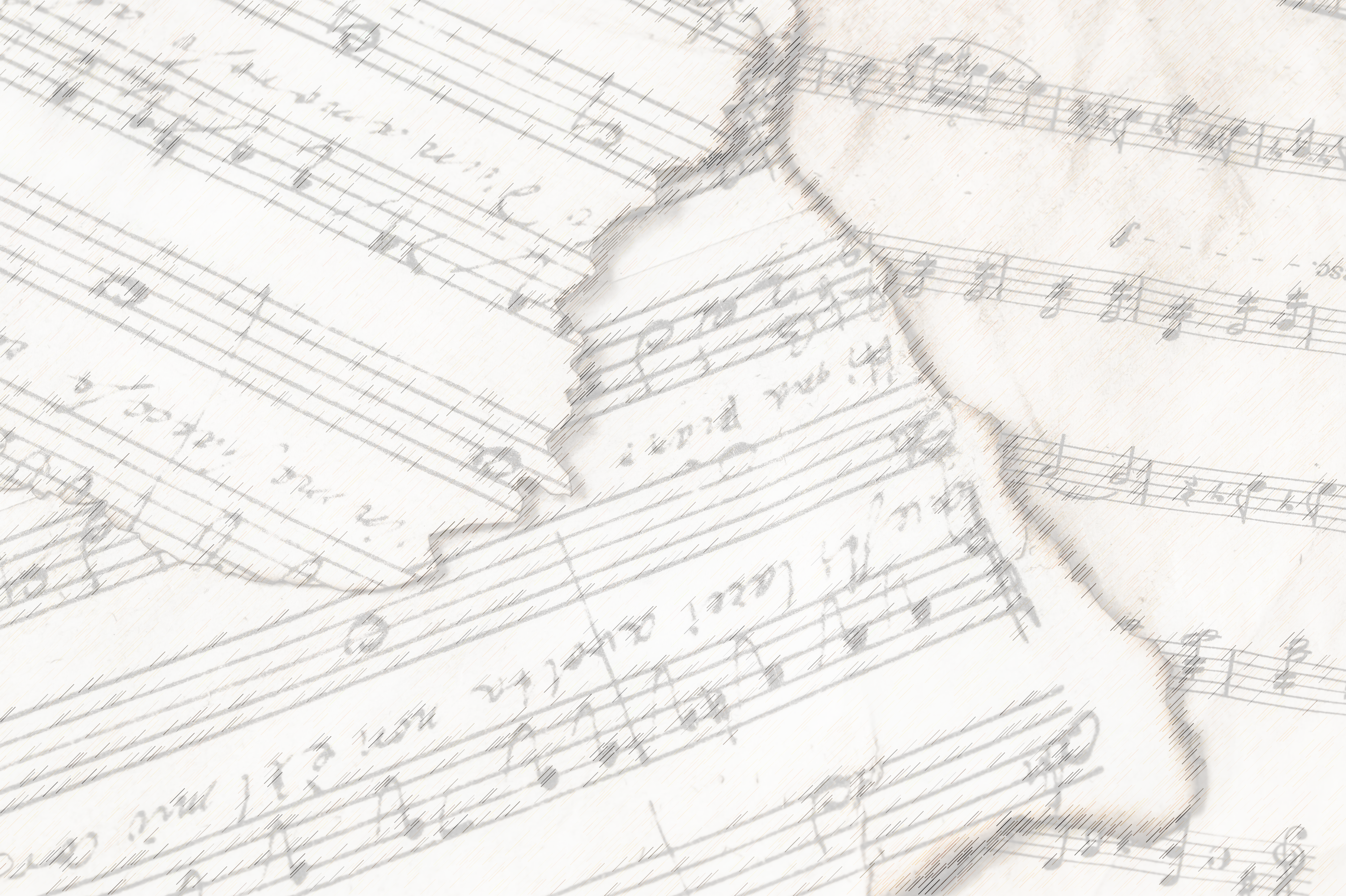 Are You Pressing On To
Higher Ground?
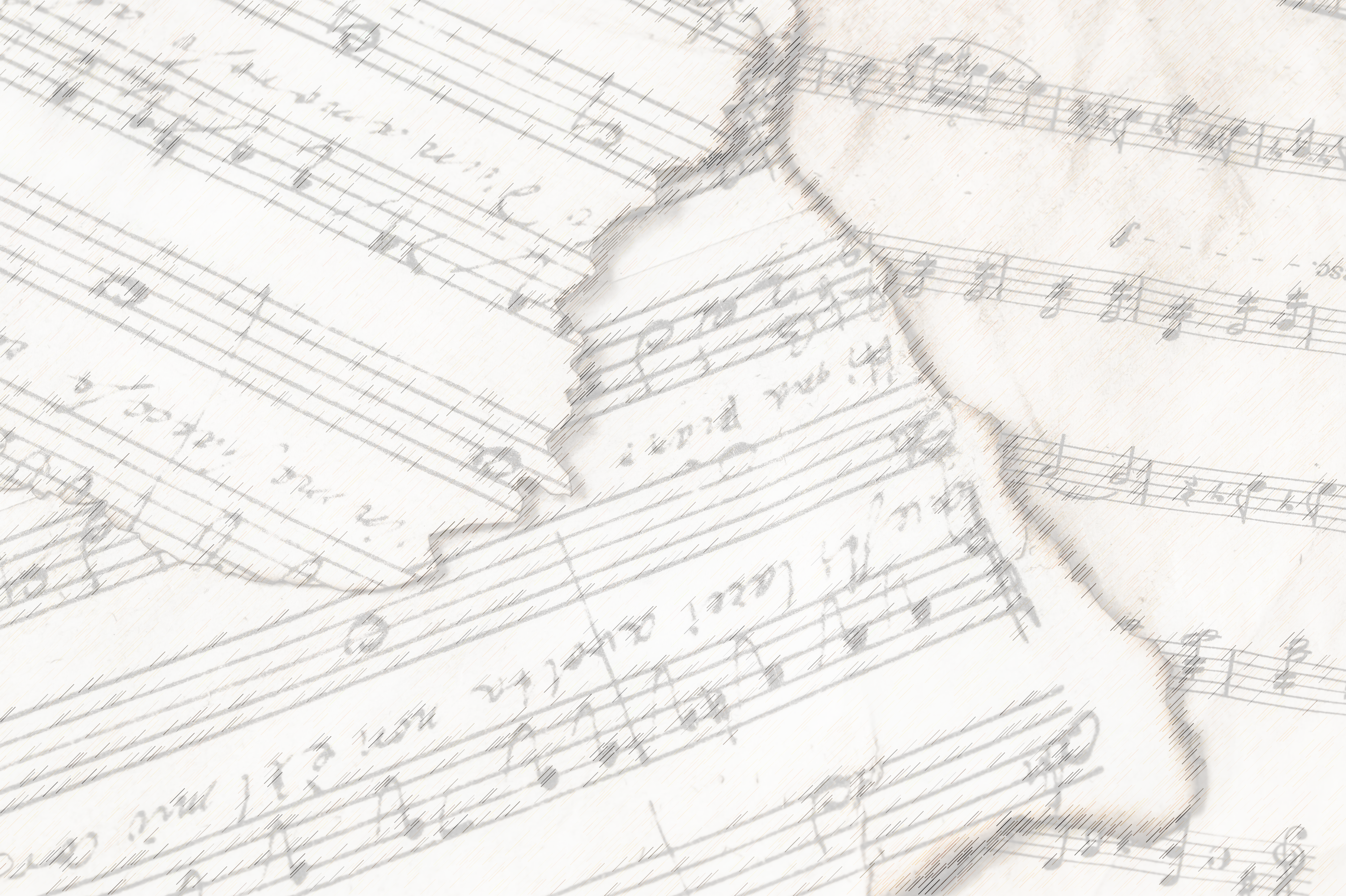 Invitation Song
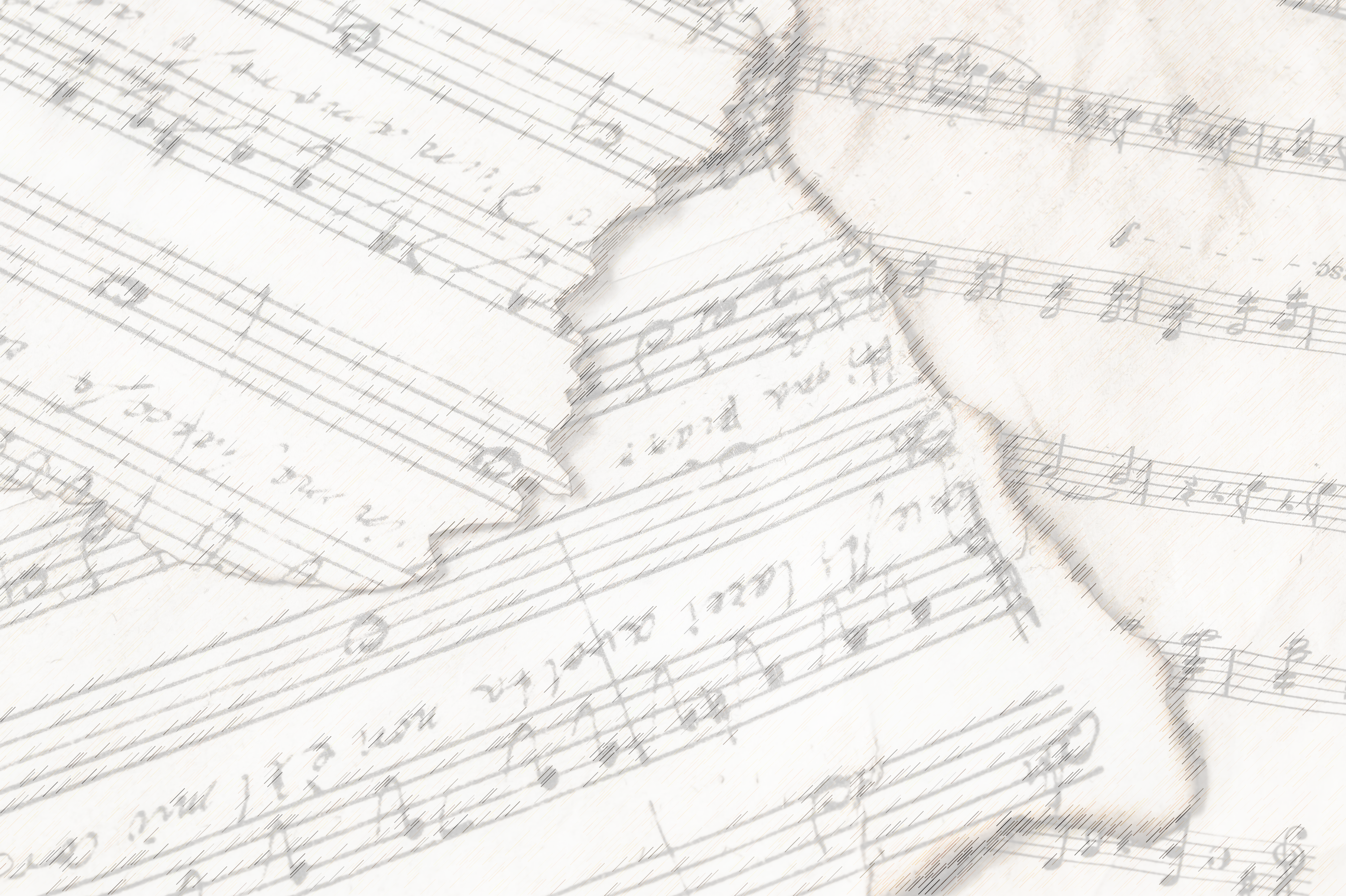 Songs of Praise
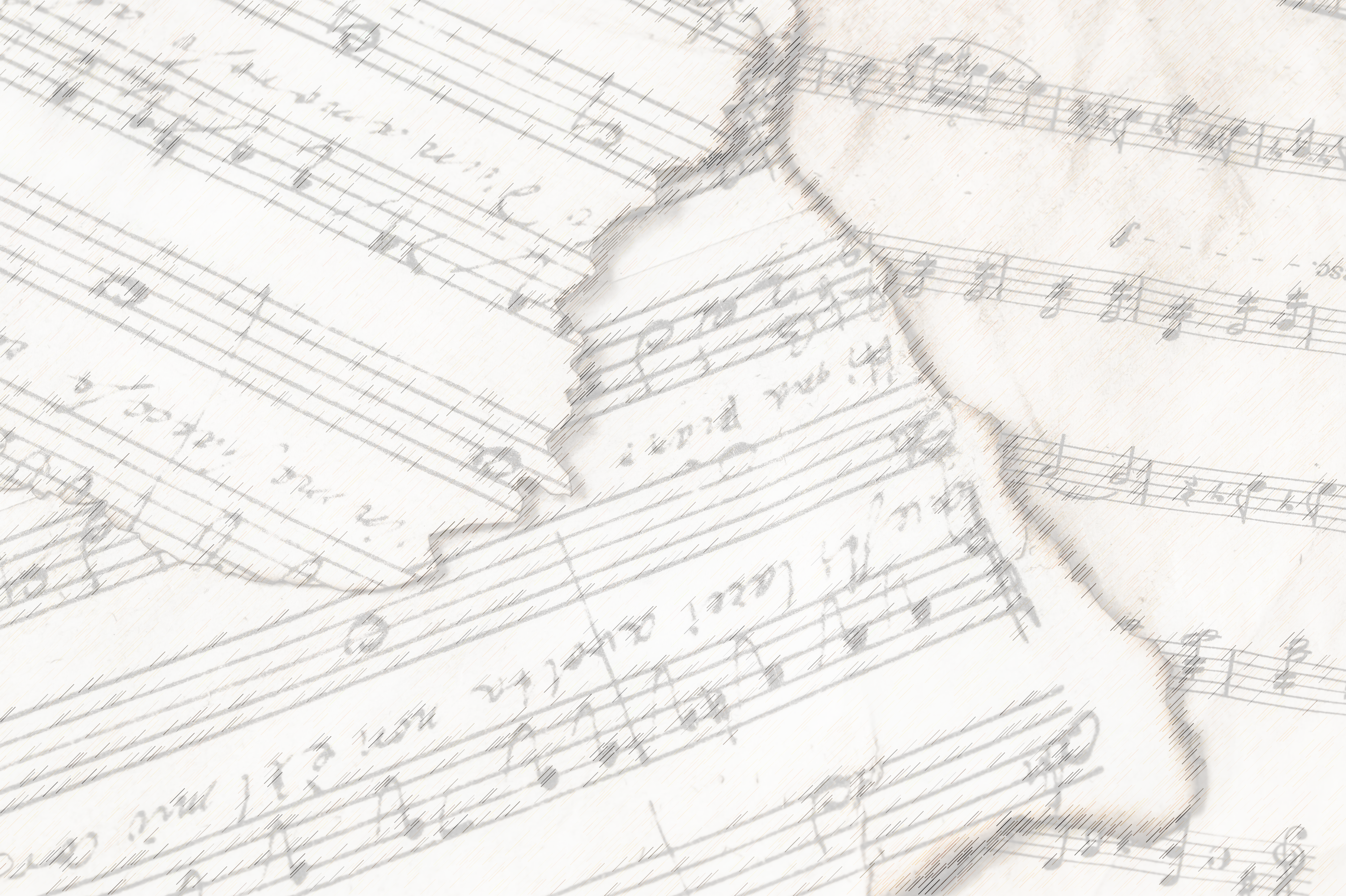 The Lord’s Supper
Acts 20:7
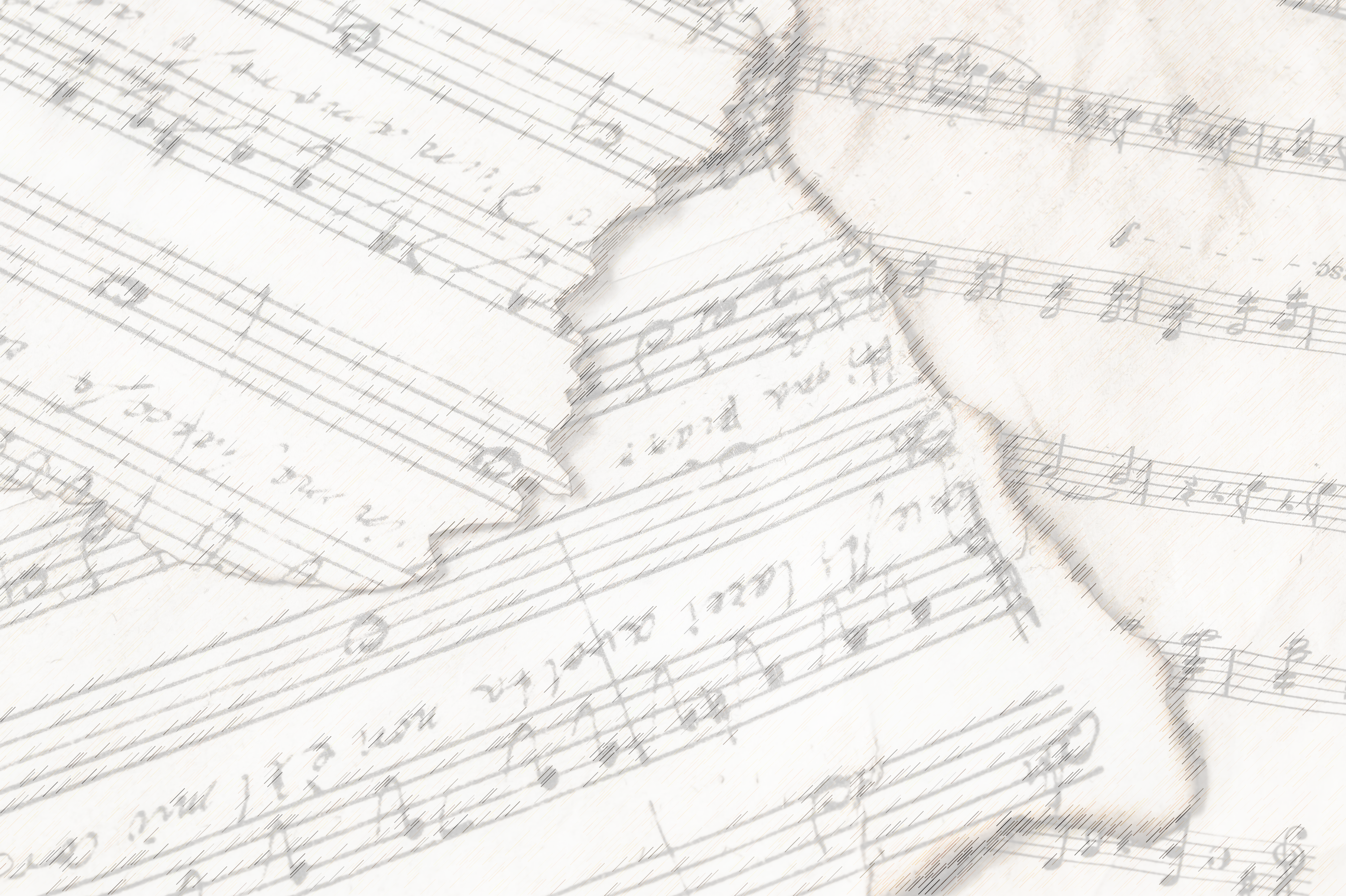 Closing Prayer
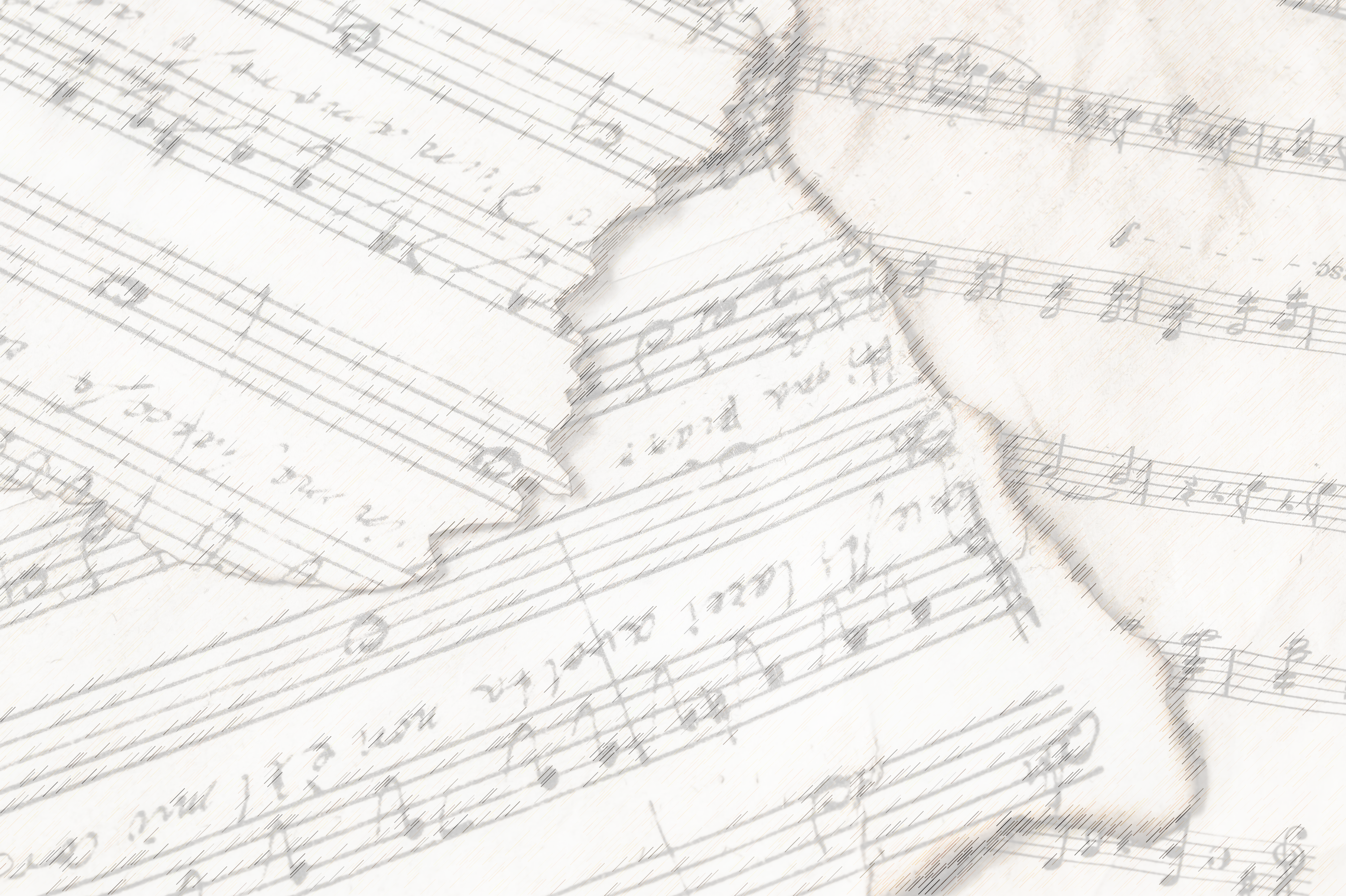 Songs of Praise
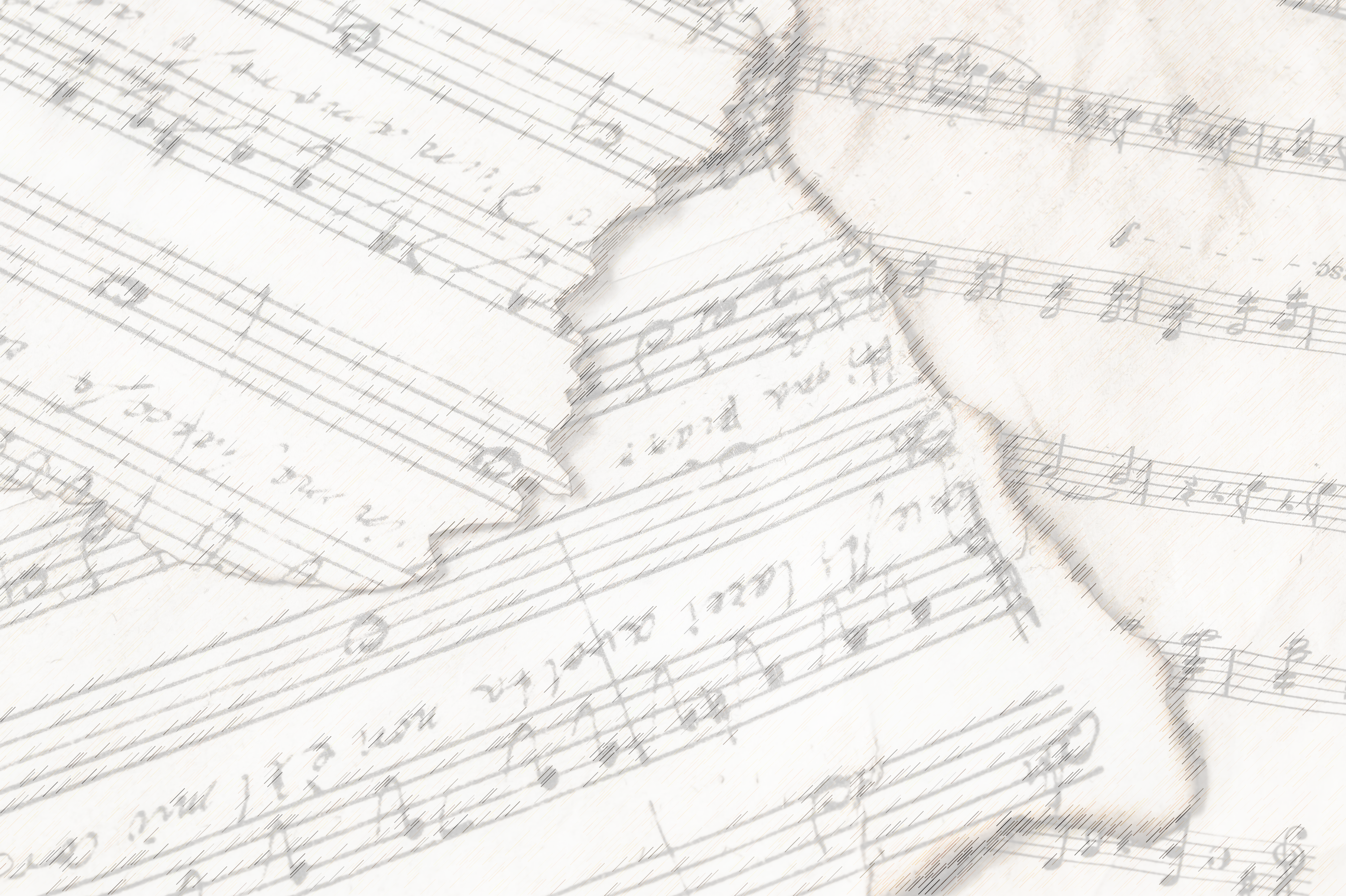 See You All
Wednesday
@ 5: 30 pm
For our Family Meal